ESTRATEGIAS QUE SE TARABJARON EN EL AULA 1° Y 6°  GRADOMAESTRA: SUSSAN ITZEL PALACIOS  FERNANDEZ
Escuela MIGUEL HIDALGO I COSTILLA
Dado  DE EMOCIONES
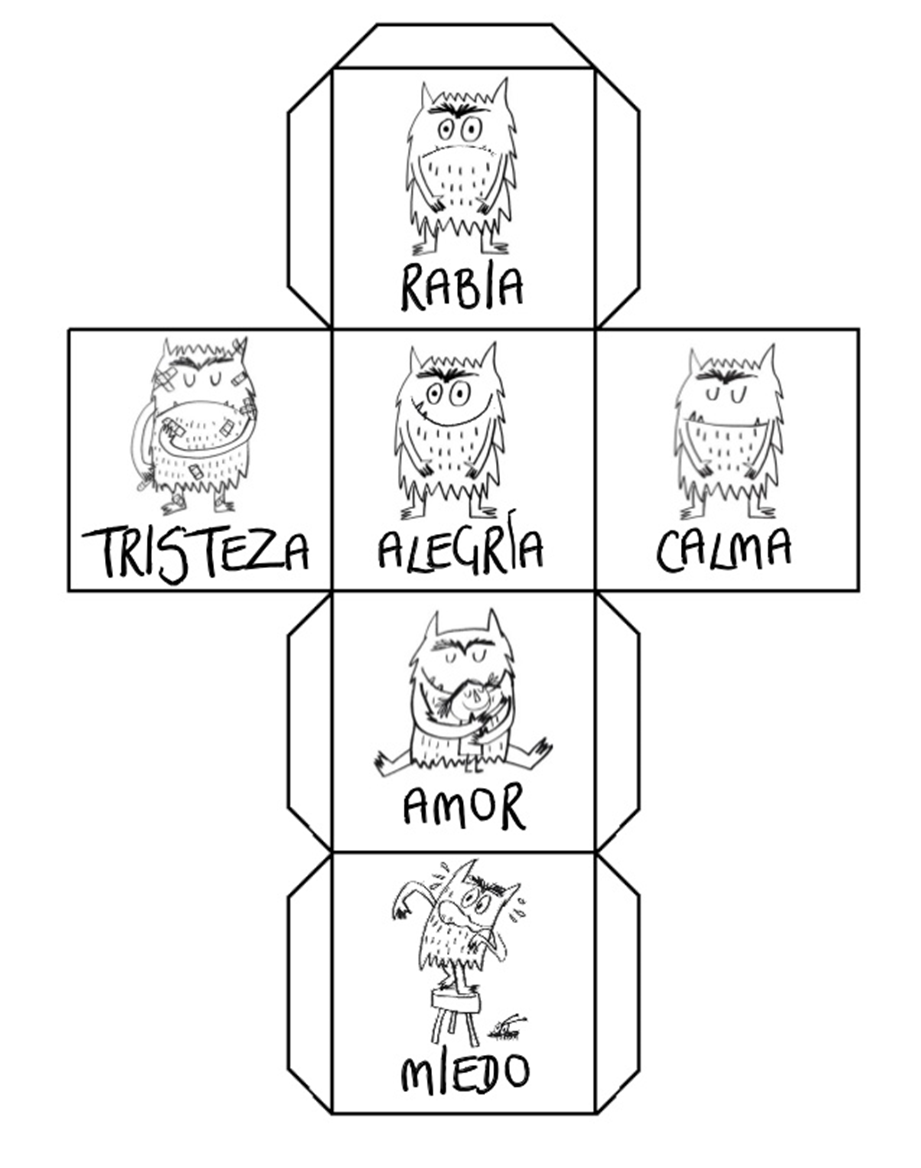 Se les entrego a las alumnas un cubo de emociones 
En donde
Primero recortaron 
 Después formaron el dado
 Al final se Lanzaba el dado y según la emoción que les tocaba platicaban 
Lo que les hacia sentir ese sentimiento.
DADO DE EMOCIONES
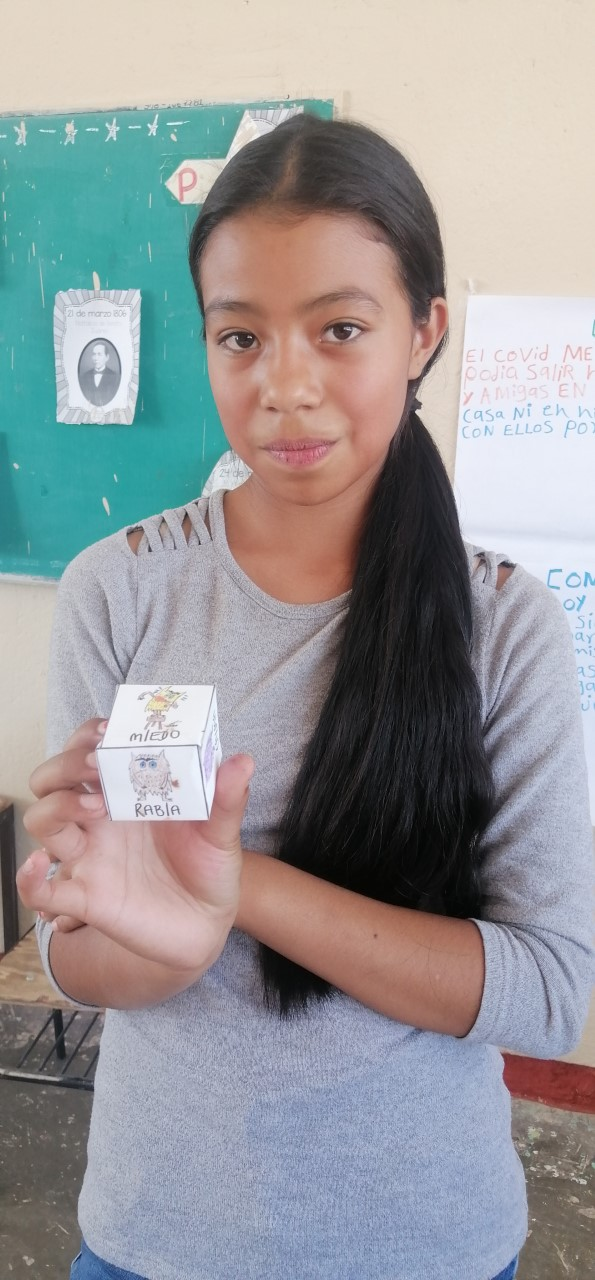 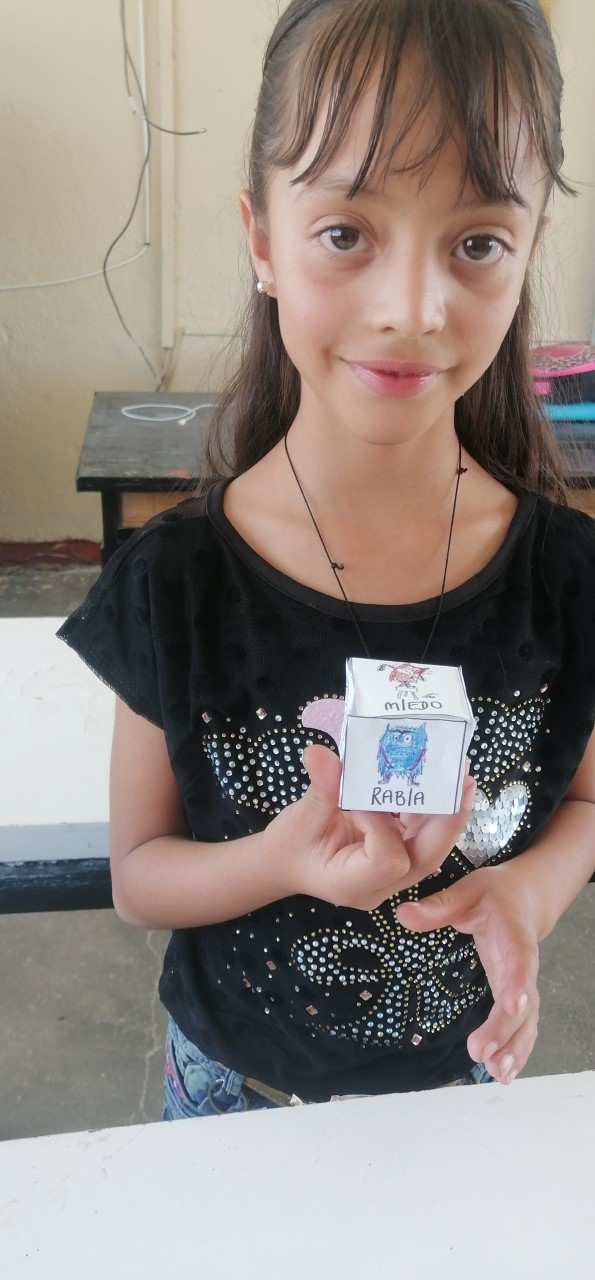 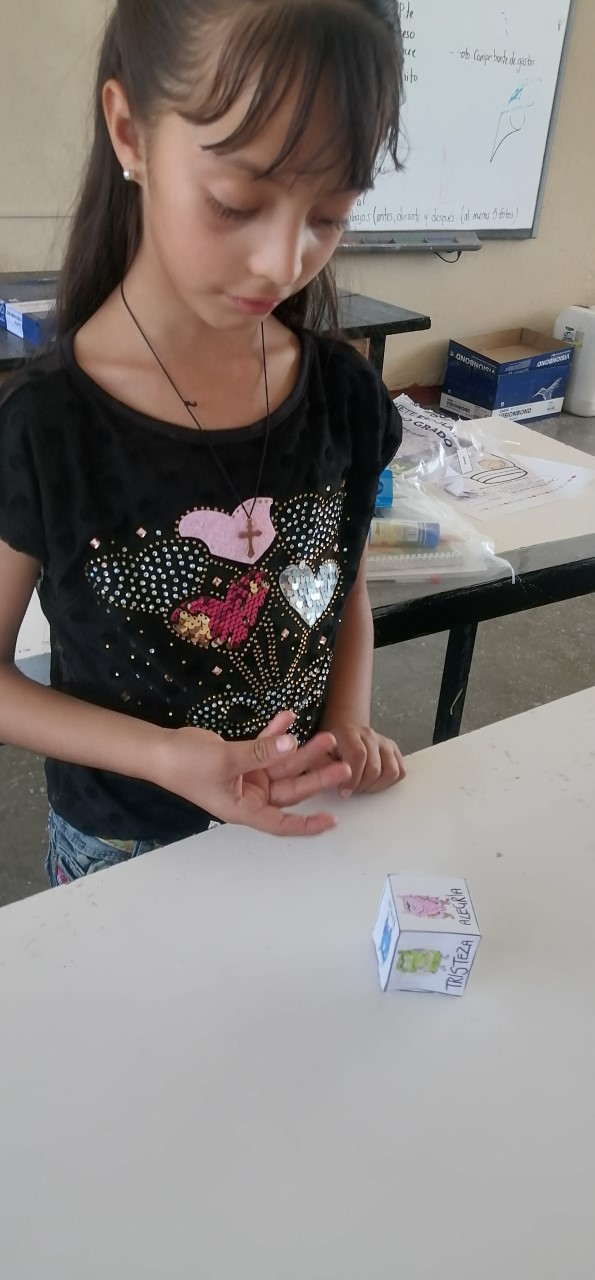 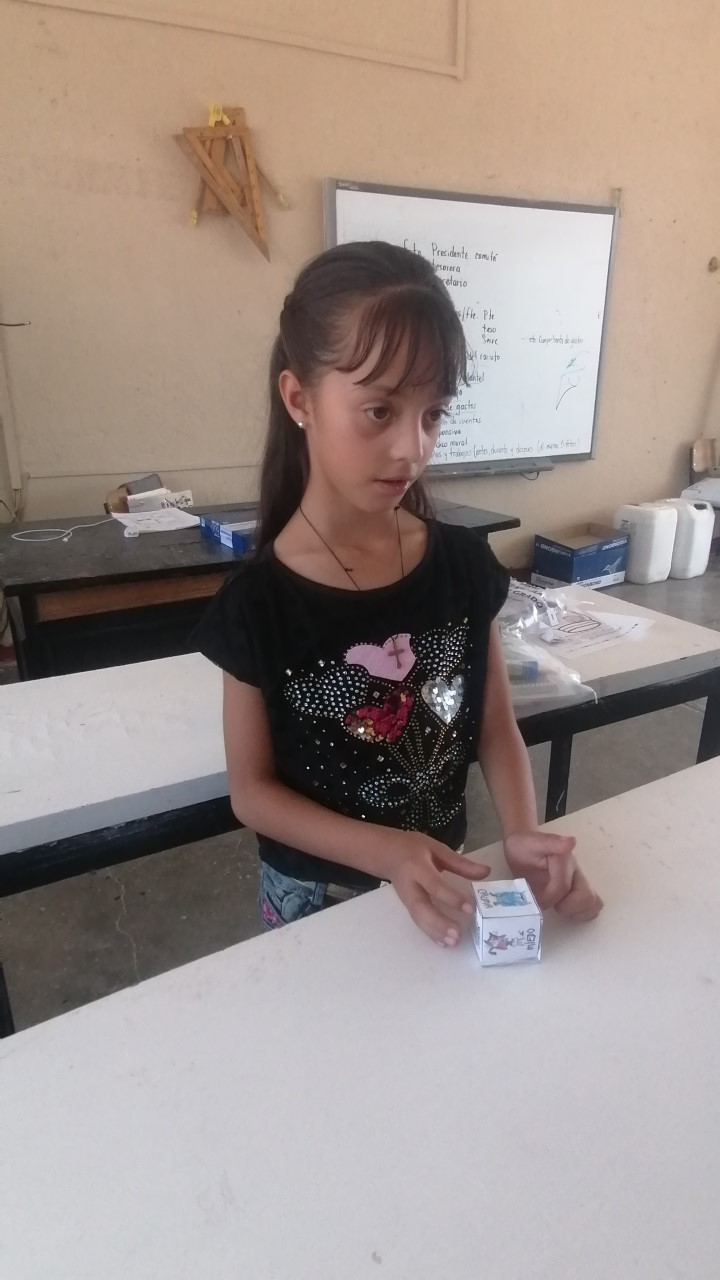 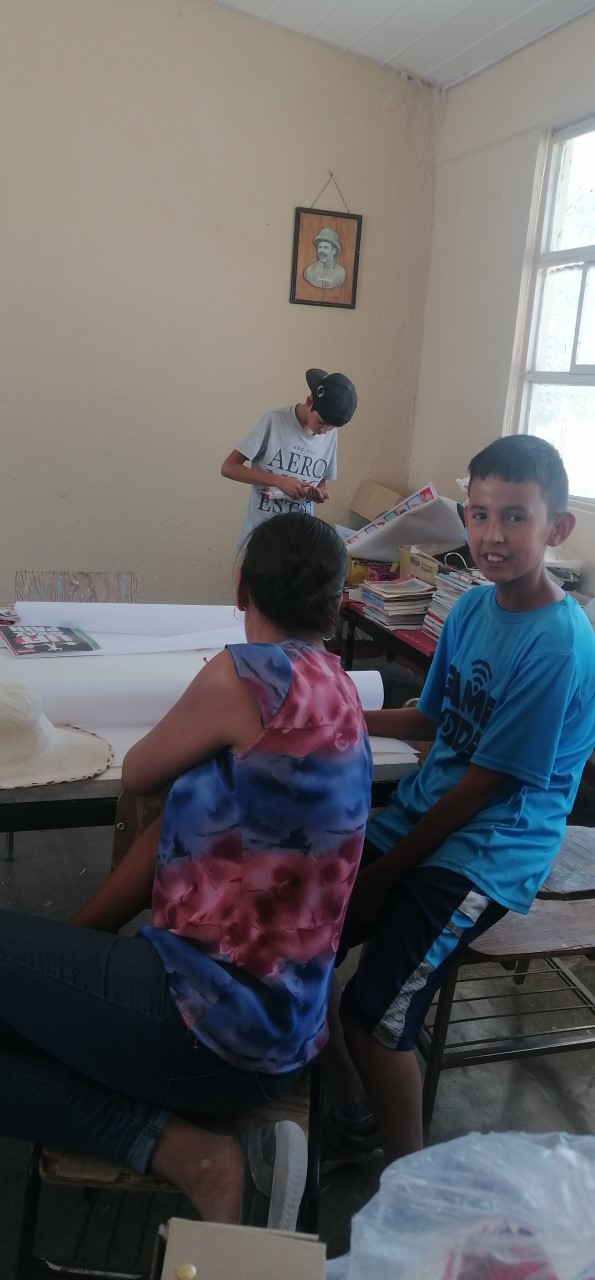 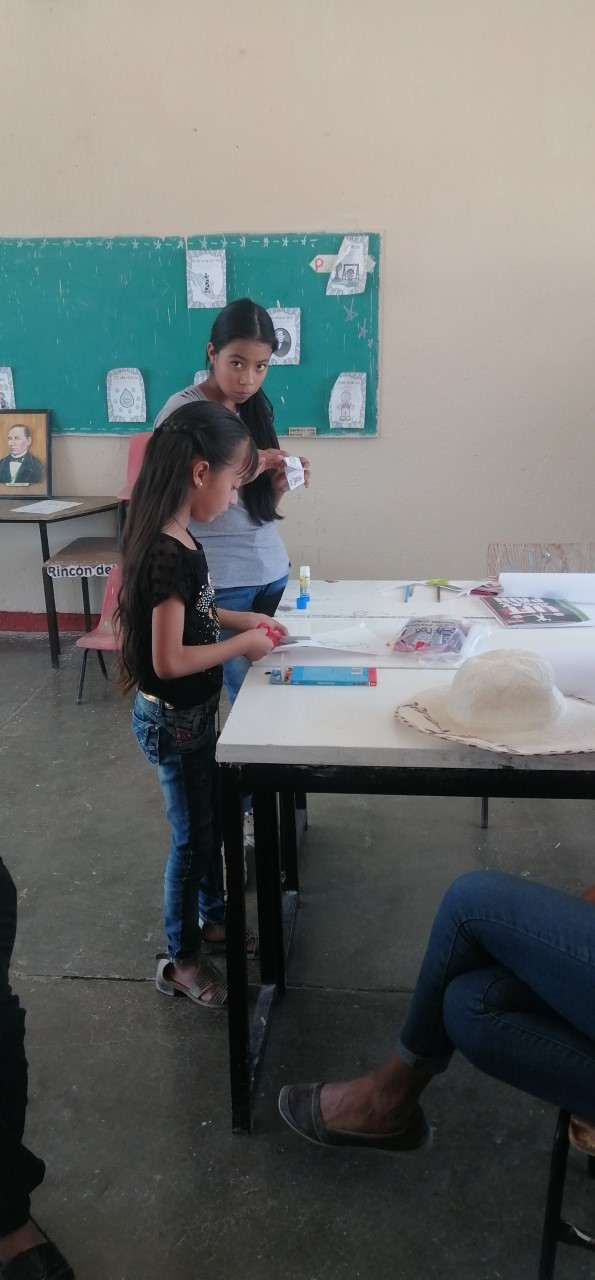 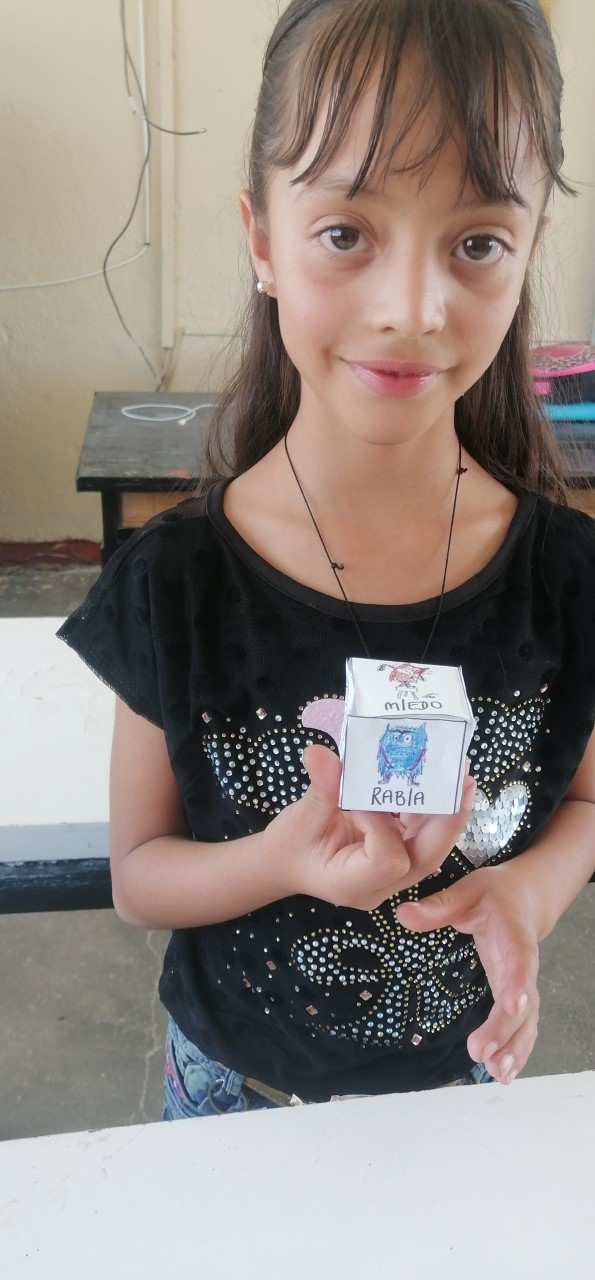 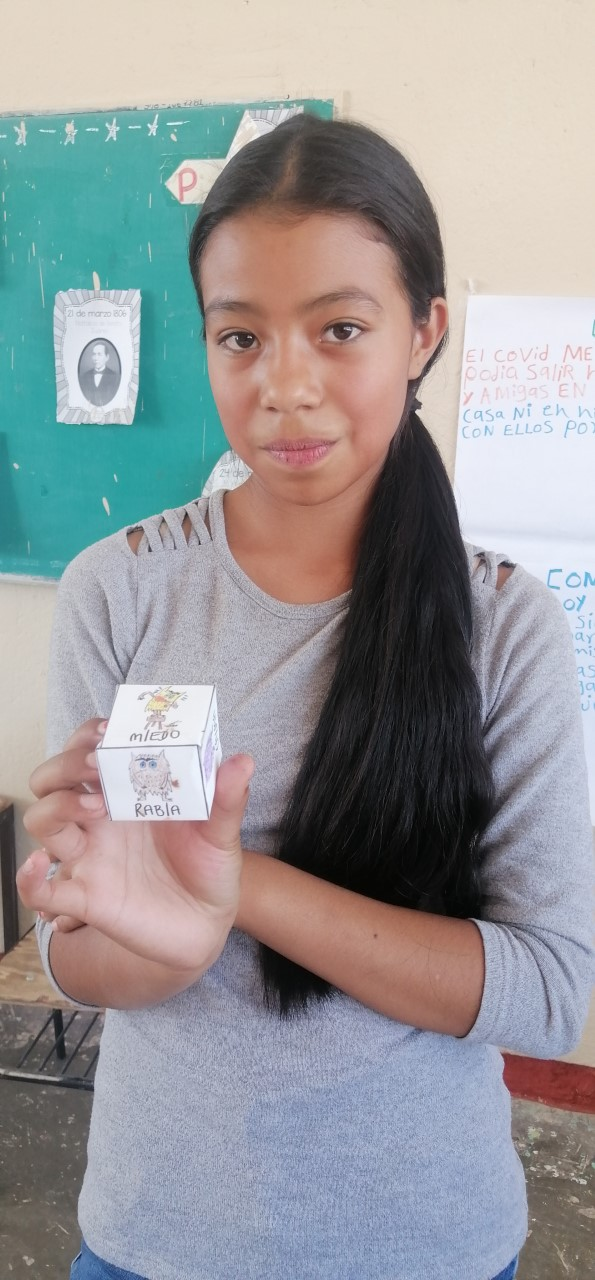 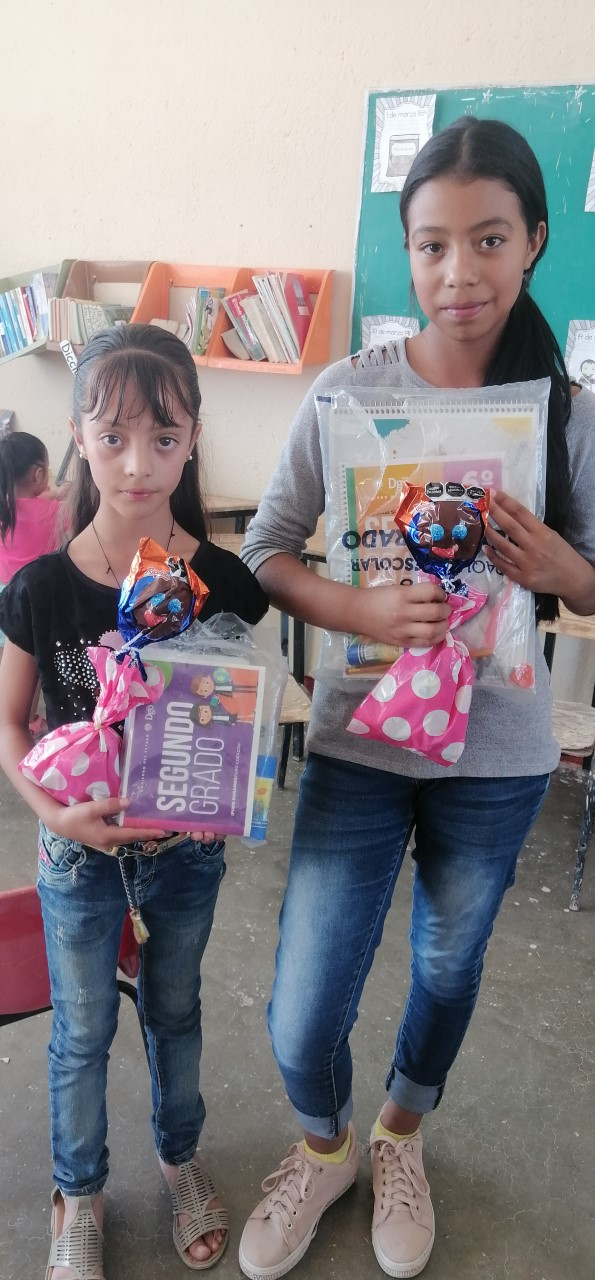 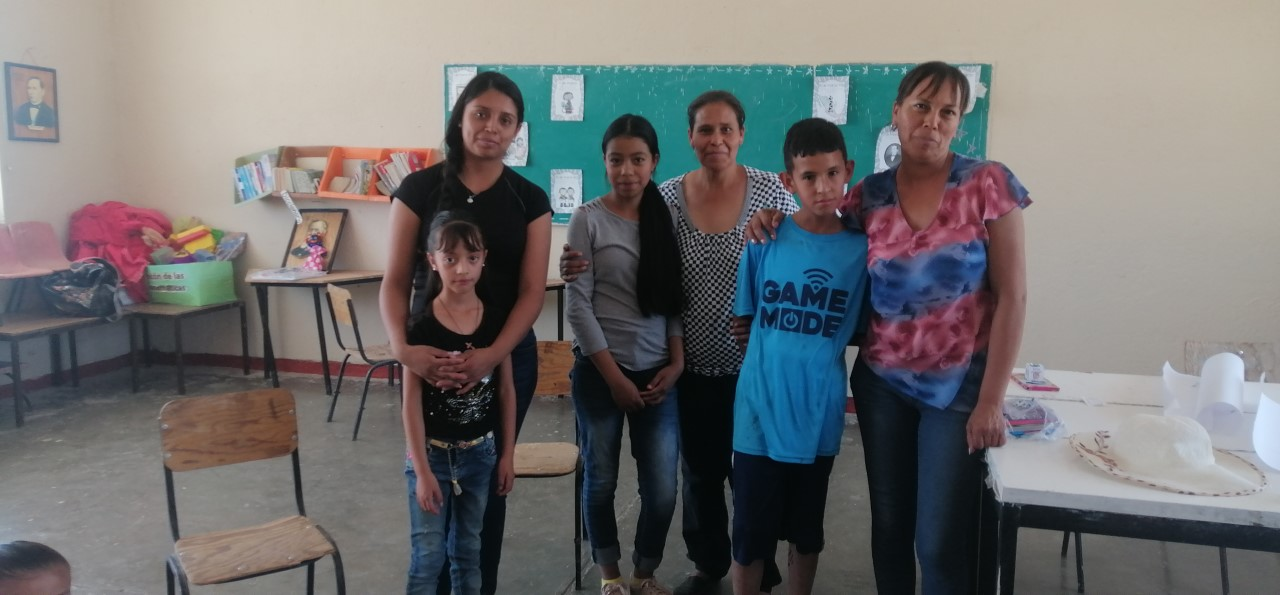 Memorama de emociones
Se entrego un memorama para que eligieran una de ellas y platicaran sobre sus emociones.
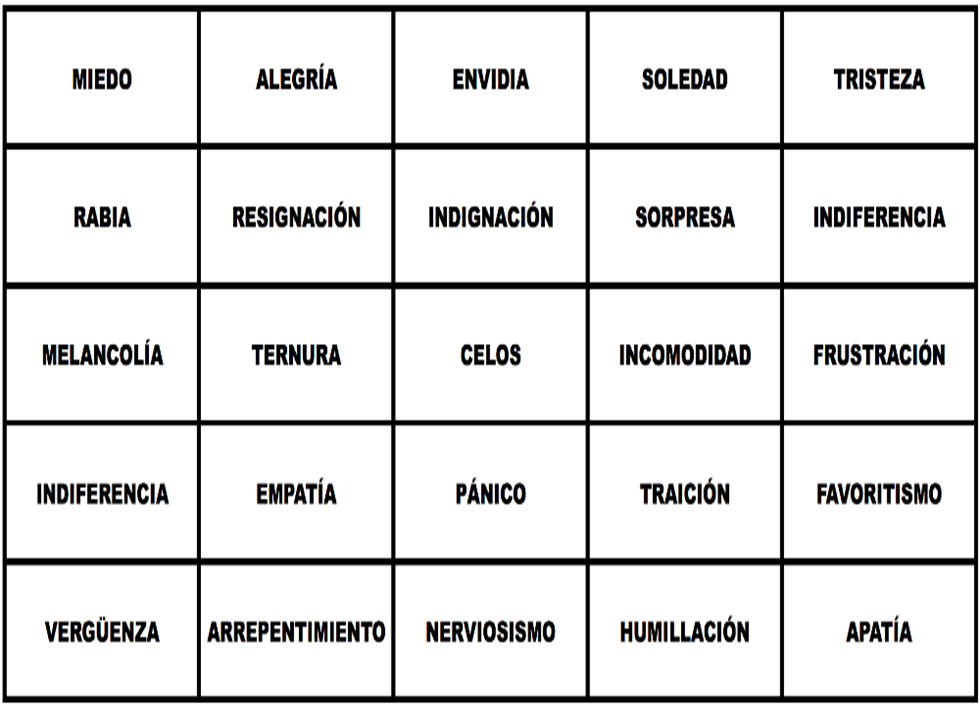 Exposición de alumna 6° grado
La alumna de 6° grado realizo una exposición en donde nos habla de como se sentía cuando empezó la pandemia y como se siente ahora  que ya se esta empezando a volver a la normalidad.
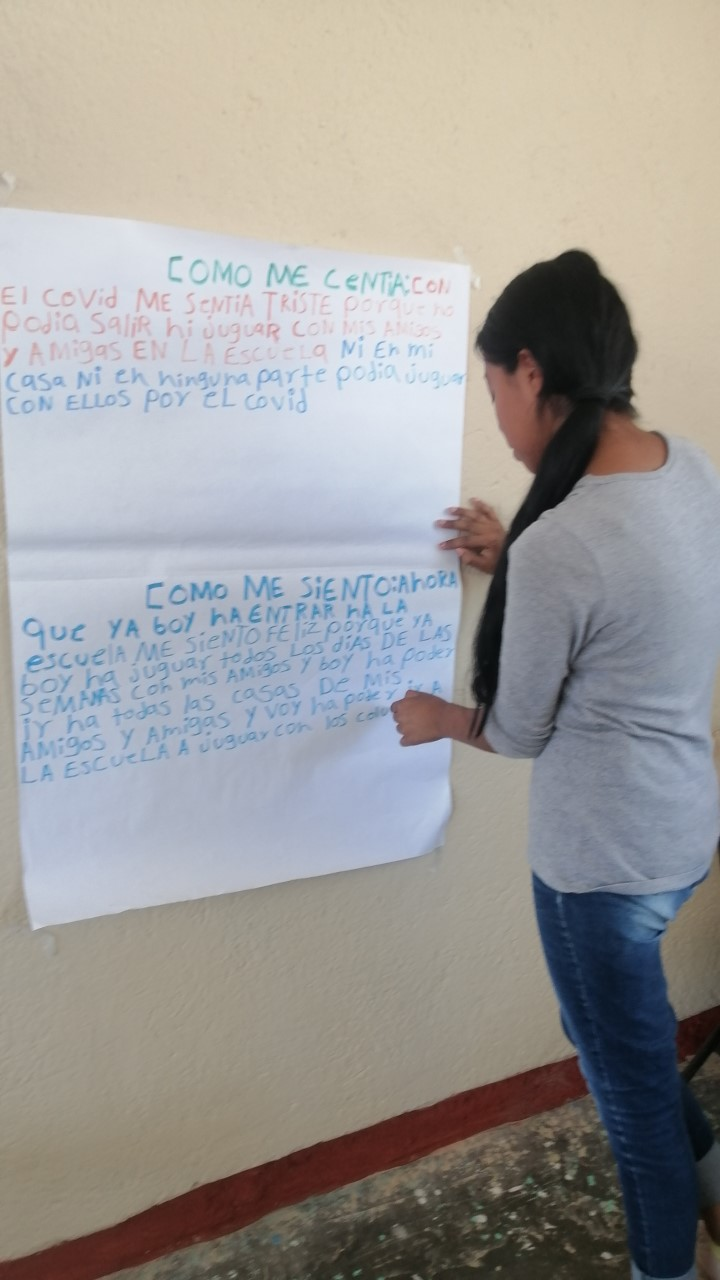